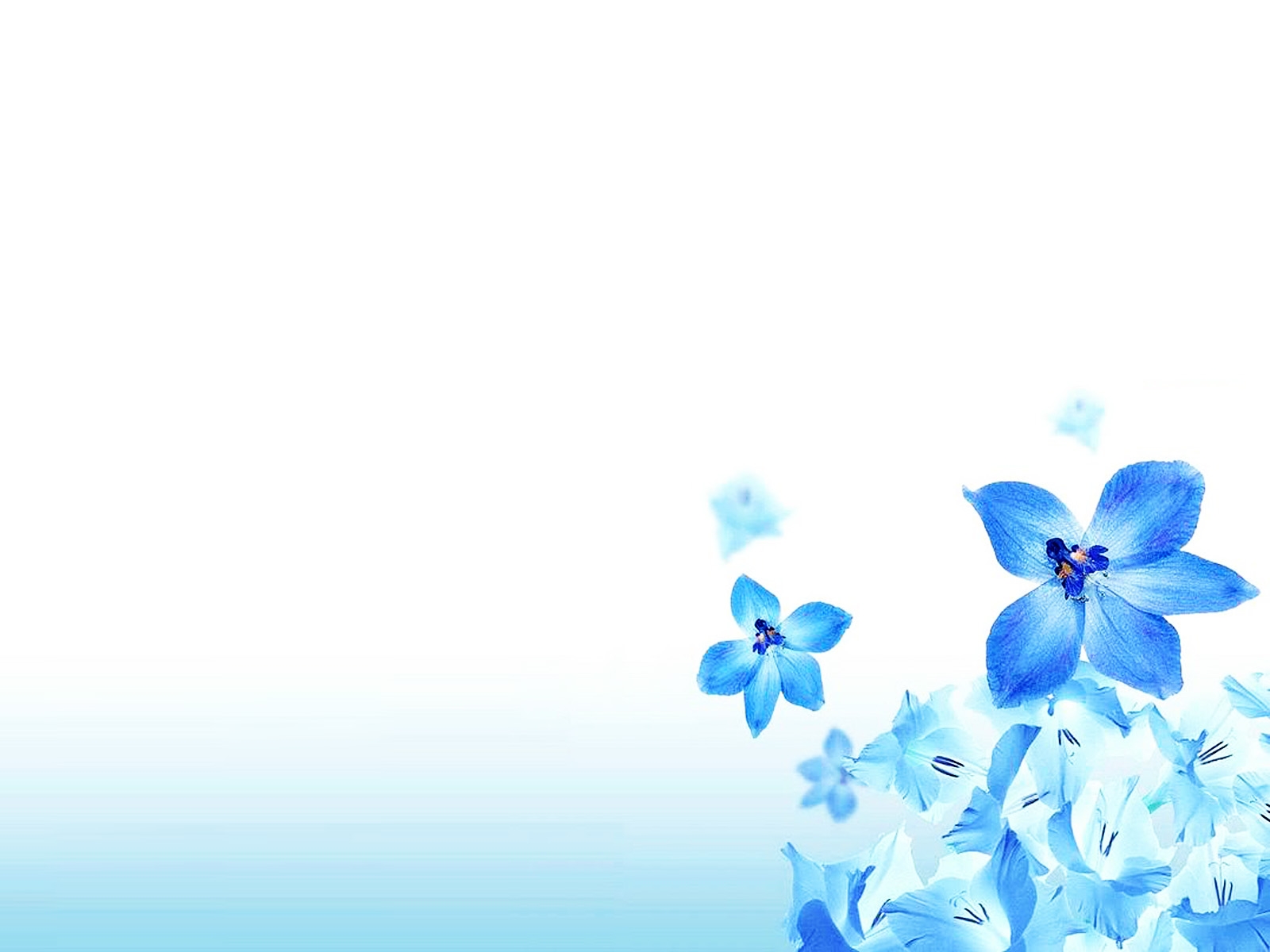 আজকের পাঠে সবাইকে স্বাগতম
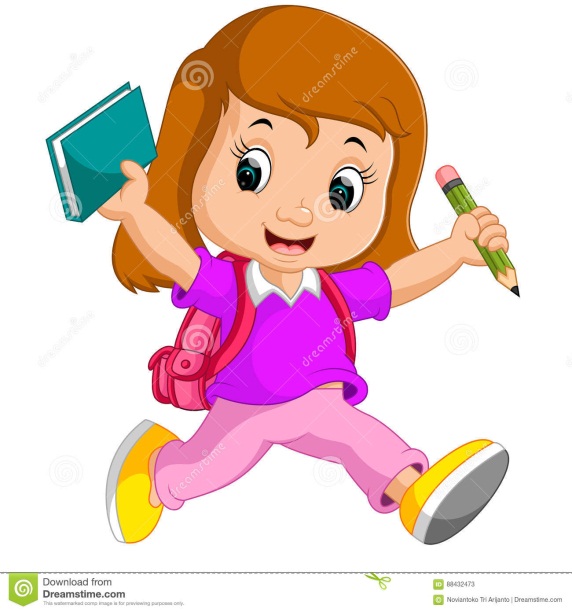 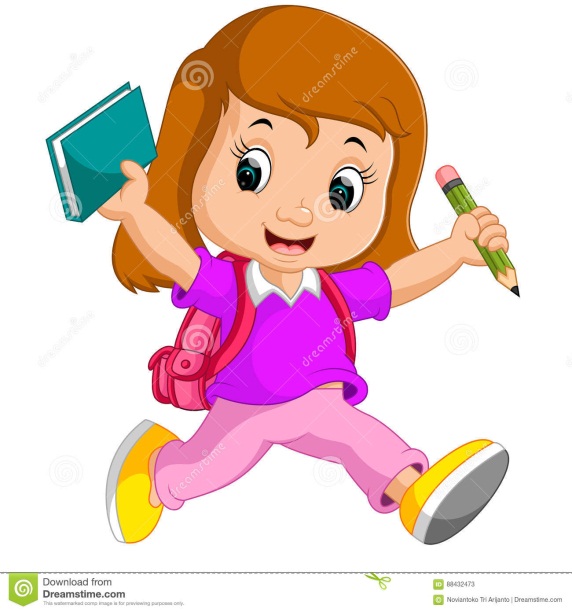 মোঃ মতিয়ার রহমান
সহকারী শিক্ষক
বাঘাডাঙ্গা সরকারি প্রাথমিক বিদ্যালয়
দামুড়হুদা,চুয়াডাঙ্গা।
আজকের পাঠ শেষে শিক্ষার্থীরা...
9.1.1
উপকরণ একত্র করে উপকরণ গুচ্ছগুলোর সংখ্যা বলতে ও লিখতে পারবে।
এখন আমার কাছে কয়টি পেন্সিল আছে?
আমার বাবা দিল আমাকে ৩টি পেন্সিল।
আর আমার মামা দিল আমাকে ২টি পেন্সিল।
শিক্ষার্থীদের উত্তরটির ব্যপারে আলোচনা করতে দিব। কী করতে হবে বুঝতে সহায়তা করব।
৫টি পেন্সিল
উত্তরটি খুঁজে পেলে কীভাবে তা ব্যাখ্যা কর।
শ্রেণিঃ      ১ম
বিষয়ঃ     গণিত
পাঠঃ	      যোগের ধারণা
উপস্থিতিঃ ২০
আজ আমরা শিখব
যোগের ধারণা (১ থেকে ১০)
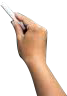 সকলকে একত্রে দাঁড়াও। দেখি কত জন হয়।
প্রথম বেঞ্চের ছেলেরা সবাই সামনে আস।
আমার সামনে মেয়ে কত জন এসেছ?
আমার সামনে ছেলে কত জন এসেছ?
প্রথম বেঞ্চের মেয়েরা সবাই সামনে আস।
১
২
৩
৪
৫
৬
৭
৮
আমরা কীভাবে পেলাম, আমার সামনে কয় জন এসেছ?
ইমা ঠিক বলেছ। একসাথে বা একত্রিত করাকেই যোগ বলে।
সবাইকে একসাথে করে।
তোমাদের গণিত বইয়ের ২৬ নং পৃষ্ঠা খোল
দিপু ও ইমা শহীদ মিনারে ফুল নিয়ে এসেছে।
এসো দুজনের ফুলগুলো সাজাই।
ছবিটি ভাল করে দেখ।
তারা দুজনে কতগুলো ফুল এনেছে?
এসো ফুলগুলো একত্র করে গণনা করি।
দিপুর ৩টি ফুল
ইমার ৪টি ফুল
আর
৩টি ফুল আর ৪টি ফুল একত্রে ৭টি ফুল হল
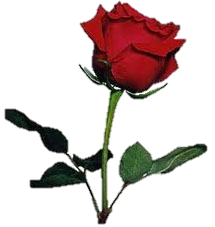 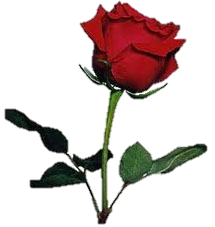 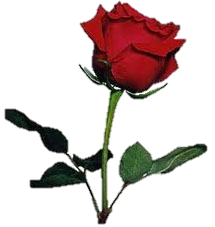 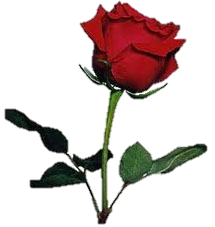 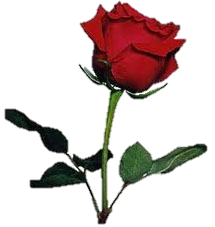 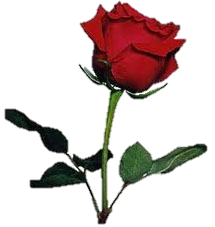 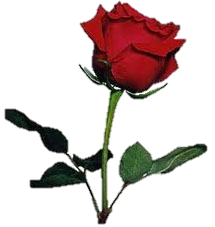 ১
২
৩
৪
৫
৬
৭
গাণিতিকভাবে এটাকে আমরা এভাবে লিখব
৩ + ৪ = ৭
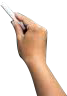 দলীয় কাজ
মিলে কয়টা?
ও
দলীয় কাজ উপস্থাপন
৩টি আর ২টি একত্রে
আর
মিলে
৫টি
৫
৩
৪
২
১
দলীয় কাজ উপস্থাপন
২
+
৫
৩
=
মূল্যায়ন
মিলে
কয়টা?
ও
মূল্যায়ন
৫
৩ + ২ =
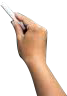 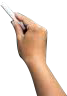 সকলকে ধন্যবাদ